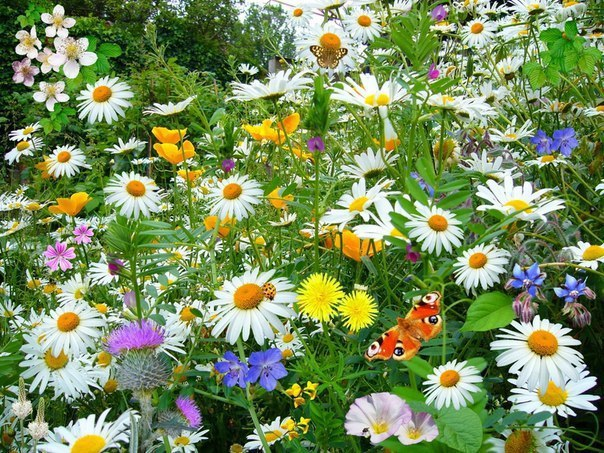 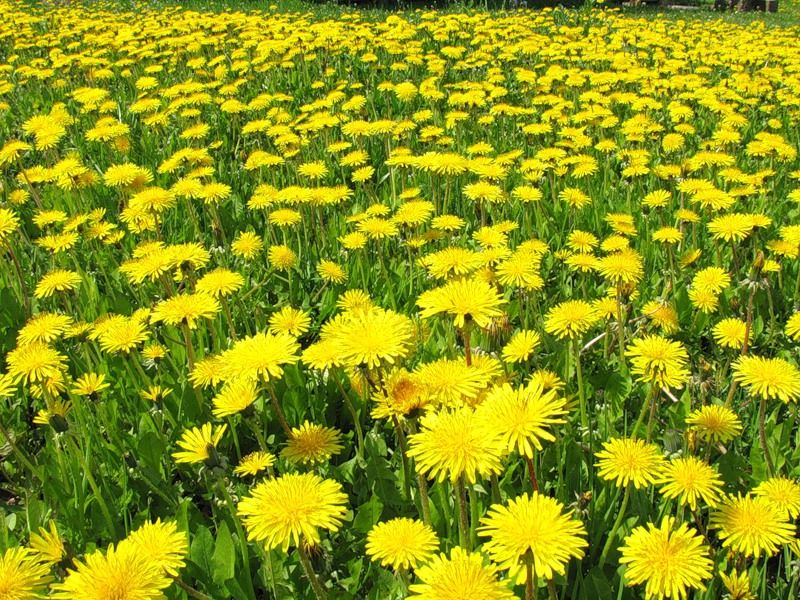 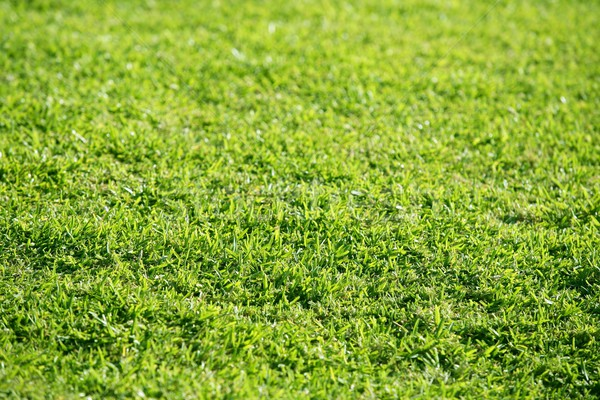 Если я отправлюсь в путь,Он посмотрит на меня.И шепнёт мне: «Не забудьПро родимые края!»Голубой цветочек хрупкийОн зовётся….
Незабудка
В белой шапке стоит дед,Если дунешь – шапки нет
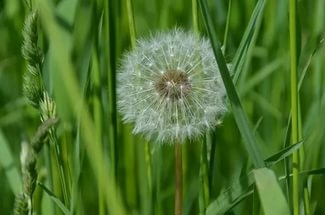 одуванчик
На каком цветке гадают-Лепесточки обрывают?
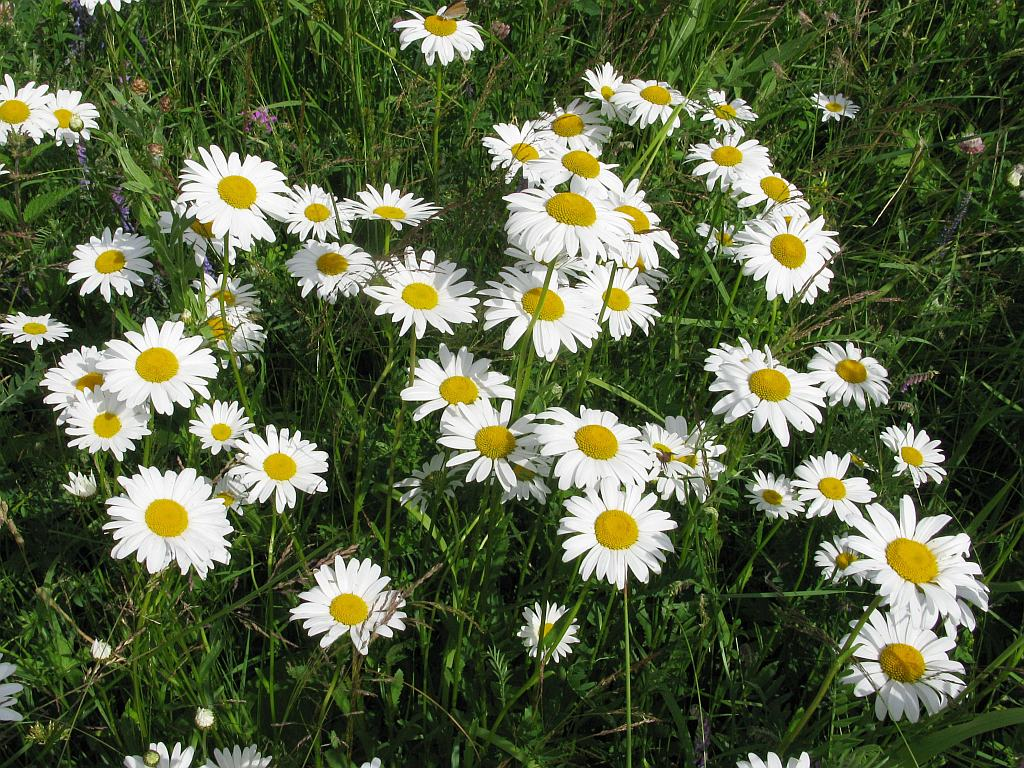 ромашка
Вдоль дороги у межи,В золотистой спелой ржи,Словно синий глазокСмотрит в небо
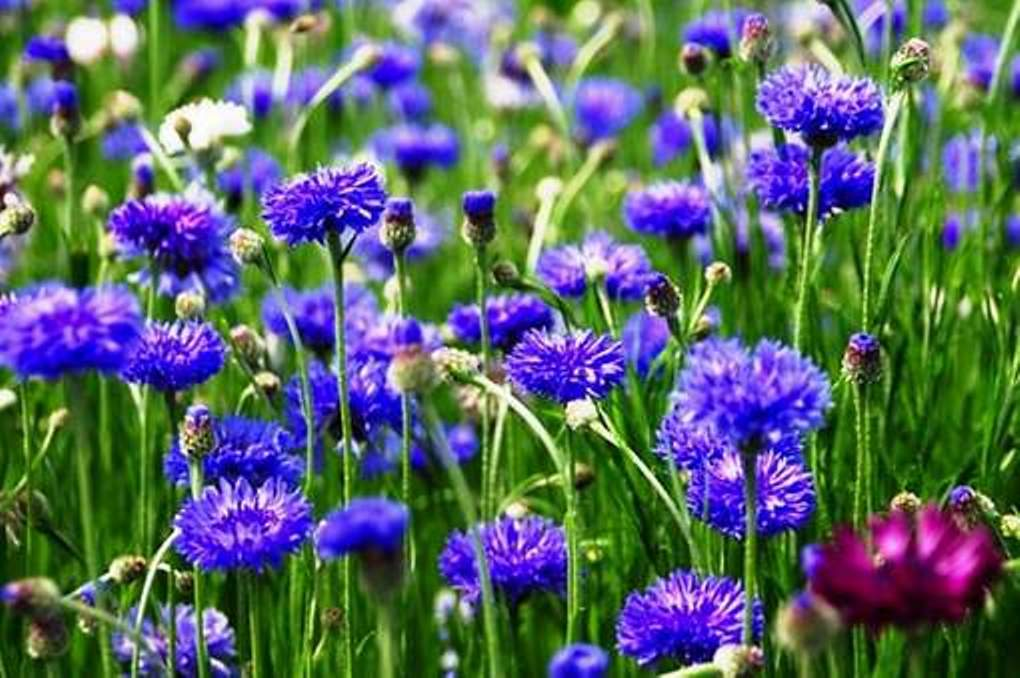 василёк
Где лужок и где канавка –С граммофончиками травка.Вьётся, вьётся возле ногОчень мил цветок
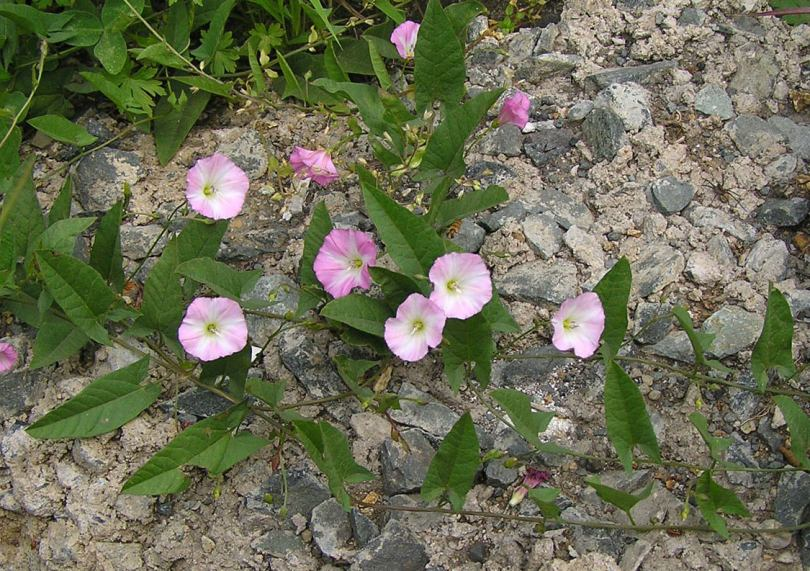 вьюнок
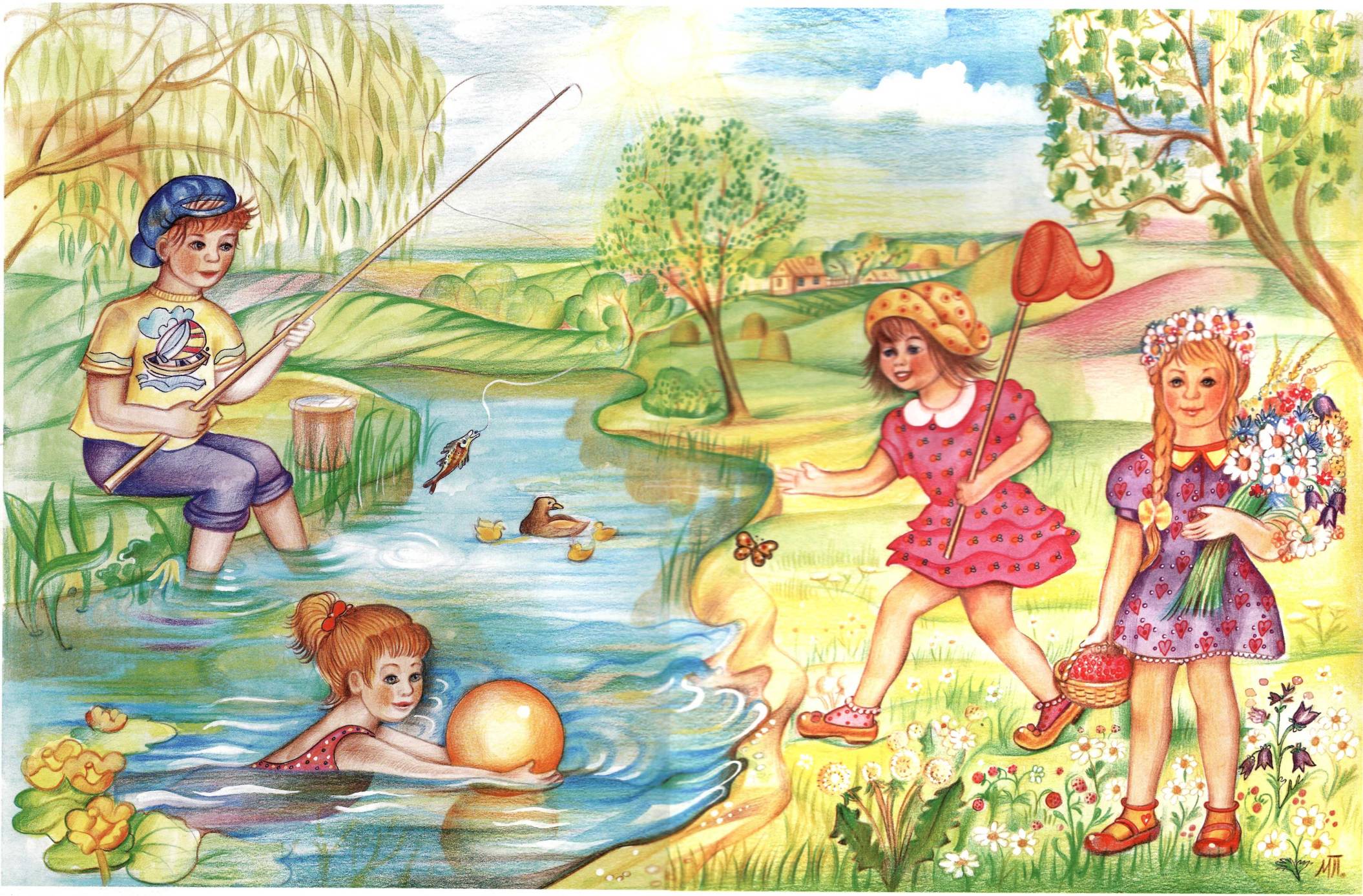